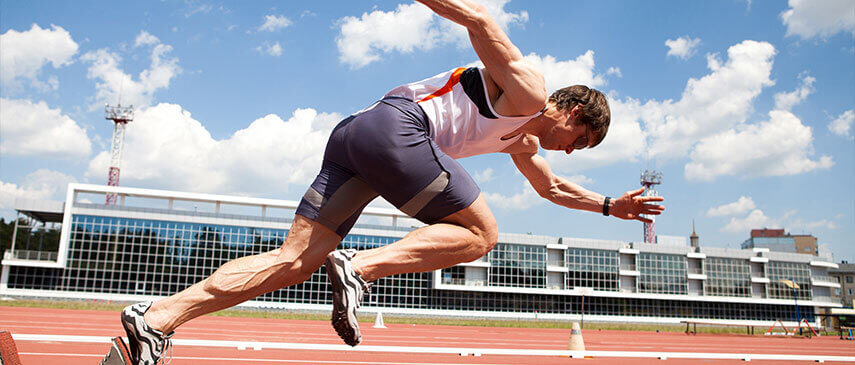 Performing under Pressure; on the Biology, Psychology and Sociology of stress in high-performance professions
I - Introduction
Course: Performing under Pressure
Faculty of Sports Studies 

Schedule
Tuesdays (09:00-10:40)
Lecturer
David William Mac Gillavry
404280@in.muni.cz
Office hours – upon request
Who am I?
Religious studies (UvA / MUNI)
Cognitive science of religion
Western esotericism
Secrecy dynamics
Military Management (UNOB)
Stress & PTSD
Leadership 
Nutrition
Social conformity & in-group dynamics
My current research University of Defence
Stress resilience under extreme conditions
Leadership & combat leadership
In-group dynamics & moral behaviour under extreme conditions
Preparation for high-stress experiences
Course specifics
The course aims to provide a comprehensive introduction into stress-science with a focus on high-performance professions. The course will investigate the effects of stress on the individual as well as the collective and interactions within said collective. After the course students will have a basic understanding of the function of stress under extreme conditions, how to utilise it effectively, how to manage it and how to recognise when it becomes overwhelming in both oneself and others
Syllabus
Course requirements
Be here, be active & be prepared
A term paper 
Min 8 pages (2.0 spacing)
Proper bibliography and referencing (preferably APA)
Subject of your choosing as long as it relates to stress and peak performance
The point of this course is NOT [sic!] to eliminate stress! If you are in a situation that requires a functional, focused and quick response, you had better get stressed like any other mammal!
Peak performance and physical exercise in general depend on the stress response
Explosive physiological output
Heightened task related focus

Stress management and optimisation
How we differ from most other animals
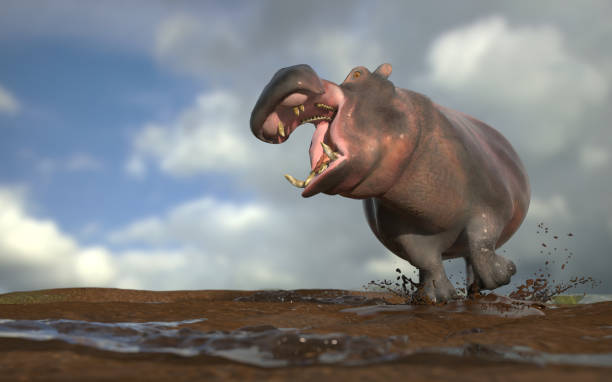 Anticipation
Hyperactive Agency Detection
Theory of Mind

Duration

Projection
Bering, J. M. (2002). The existential theory of mind. Review of General Psychology, 6(1), 3–24. https://doi.org/10.1037//1089-2680.6.1.3
Mahy, C. E. V., Moses, L. J., & Pfeifer, J. H. (2014). How and where: Theory-of-mind in the brain. Developmental Cognitive Neuroscience, 9, 68–81. https://doi.org/10.1016/j.dcn.2014.01.002
Valdesolo, P., & Graham, J. (2014). Awe , Uncertainty , and Agency Detection. https://doi.org/10.1177/0956797613501884
The ”luxury” of stress related illnesses
Throughout history people died of parasites, infectious diseases, violence, hunger, giving birth, etc.

The major killers today:
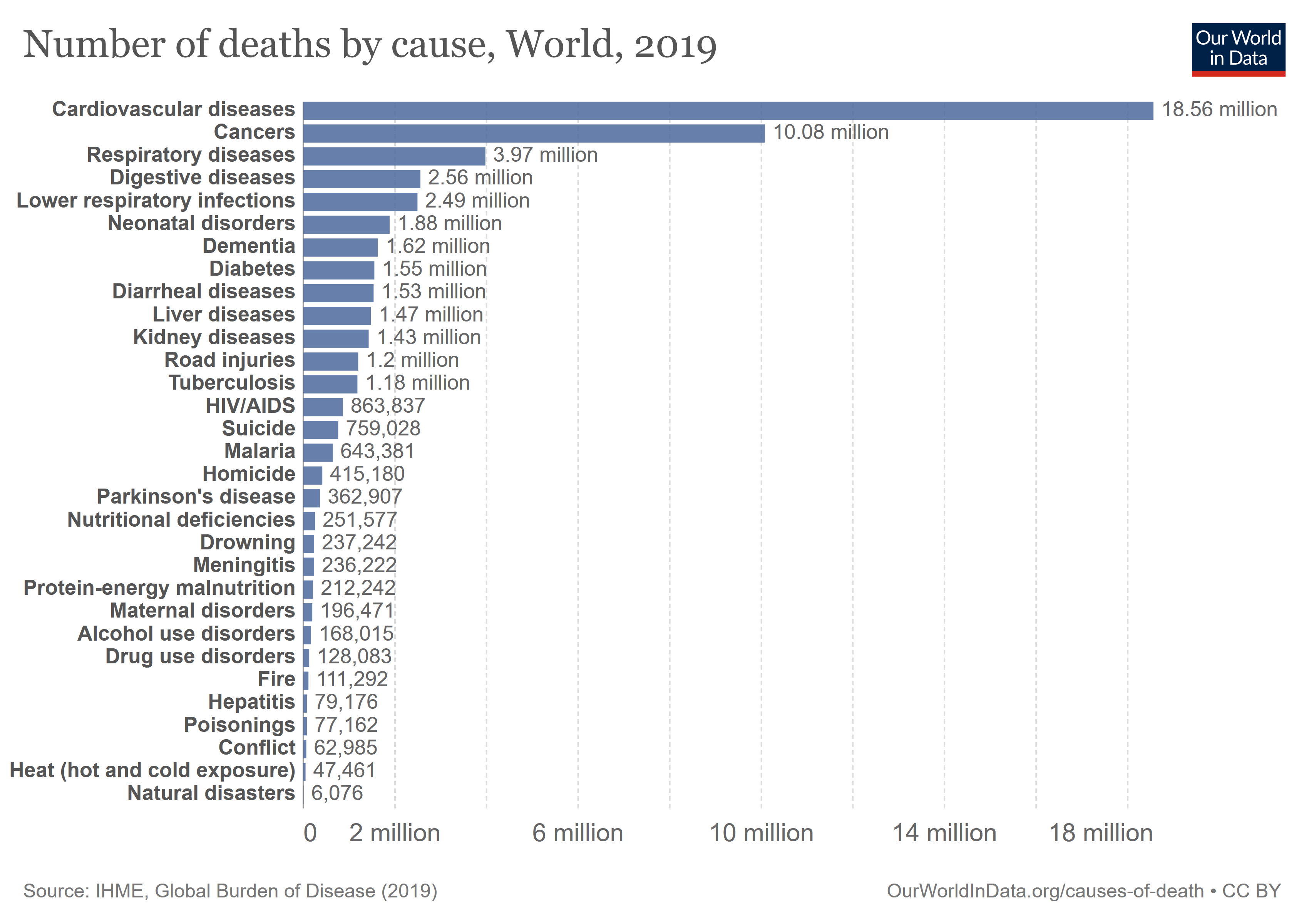 And in the EU (where few die of traditional infectious diseases)
What happened here?
Stress is a matter of perception but its based a shared evolutionary framework and physiology
Perceived stressors and reality
We have a strong tendency to stress over perceived inadequacies rather than real ones

Beauty ideals

Happiness & success
Frank, R. H. (2016). Success and luck: good fortune and the myth of meritocracy. Princeton, Oxford: Princeton University Press.
Lin, R., & Utz, S. (2015). The emotional responses of browsing Facebook: Happiness, envy, and the role of tie strength. Computers in Human Behavior, 52, 29–38. https://doi.org/10.1016/j.chb.2015.04.064
de Lima Bastos, P. A., & Pessoa, R. R. (2019). A discussion on english language students’ body image: Beauty standards and fatness. Profile: Issues in Teachers’ Professional Development, 21(1), 13–26. https://doi.org/10.15446/profile.v21n1.69603
Retrospective perception: did we win?
Life-threatening and social stress
Acute life threatening stress
Fight or flight response


Social stress
Social standing and position in the hierarchy
Challenges to reproductive success
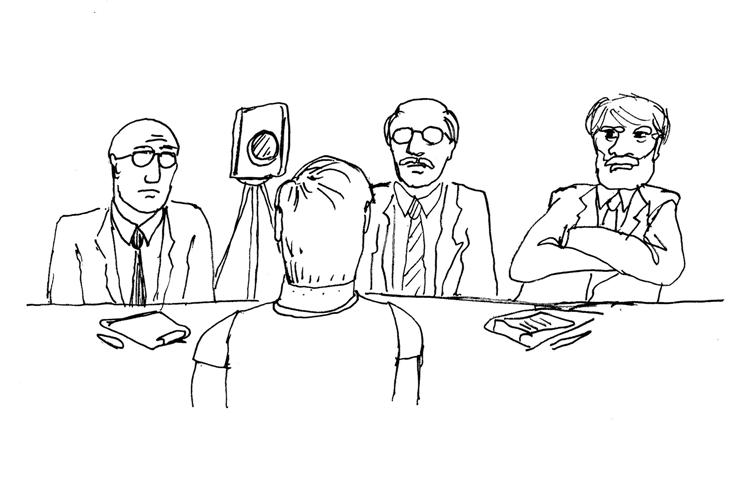 Good stress
Limited duration

Positive outcome

Not too threatening

No anticipated long term negative consequences after its over
Sapolsky, R. M. (2004). Why zebras don’t get ulcers: A guide to stress, stress related diseases, and coping. In Natural History. https://doi.org/10.1002/cir.3880060119